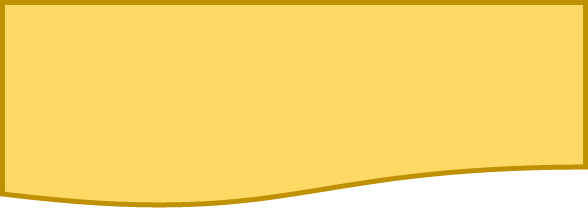 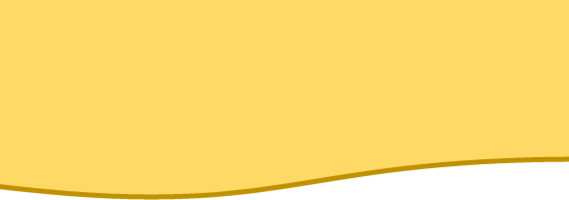 Lecture suivie CM1
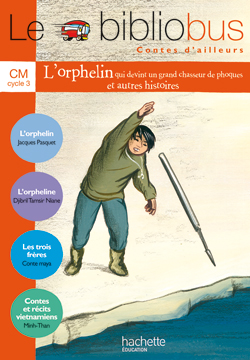 Contes d’ailleurs
Fiche 1
Prénom : ___________________
L’orphelin qui devint un grand chasseur de phoques
Réponds aux questions
1) Où se passe cette histoire ? (aide-toi du sous-titre et observe la carte de la page 8 ) ___________________________________________________________________________________________
2) Par qui a été adopté l’orphelin ? _____________________________________________________________
3) Que pense la communauté de lui ? ___________________________________________________________
___________________________________________________________________________________________
4) Recopie la phrase qui explique le nom qui lui est donné :  _________________________________________
___________________________________________________________________________________________
___________________________________________________________________________________________
5) Comment réagit le jeune garçon quand les autres se moquaient de lui ?
	 Il se met violemment en colère.	 Il ne se fâche jamais.
	 Il rit toujours.		 Il n’adresse la parole à personne.
	  Cela ne lui fait rien.		 Il est très triste quand il est seul.
6) Quel animal traquent les chasseurs ? ________________________________________________________
7) Que trouve le jeune garçon sur le sol ? ________________________________________________________
8) Dans quelle position retombe l’os? ___________________________________________________________
9) Recopie la phrase qui indique que pour lui tout va changer. Page 14. ________________________________
___________________________________________________________________________________________
10) Depuis, qu’est-ce que le jeune garçon arrive à faire ? __________________________________________
___________________________________________________________________________________________
11) Que pensent les chasseurs de cela ? _________________________________________________________
12) Pourquoi le jeune garçon, partage-t-il ses phoques avec les autres chasseurs ? ____________________
___________________________________________________________________________________________
___________________________________________________________________________________________
13) Comment se finit l’histoire ? _______________________________________________________________
___________________________________________________________________________________________
Réfléchis et réponds à l’oral : 
* Education morale : Que penses-tu de l’attitude de la communauté vis-à-vis du jeune garçon ?
* Géographie : Comment s’appelle le peuple qui vit à cette endroit de la Terre ? Que sais-tu sur eux ?
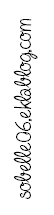 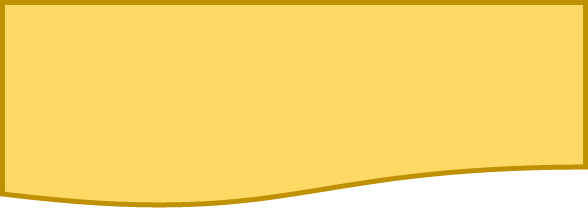 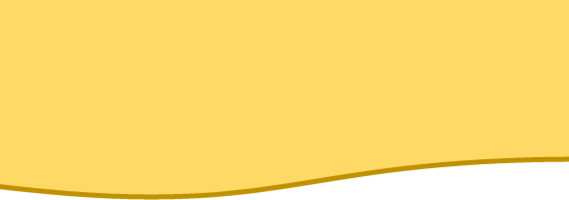 Lecture suivie CM1
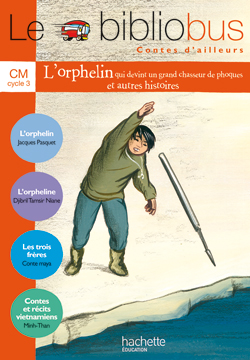 Contes d’ailleurs
Fiche 2
Prénom : ___________________
L’orpheline : 1ère partie jusqu’à p.35
1) Réponds aux questions
1) Où se passe cette histoire ? (observe la carte de la page 24 ) ______________________________________
2) Comment s’appellent l’orpheline et sa sœur ? _________________________________________________
3) Que peux-tu dire de la situation des 2 sœurs ?
L’orpheline : _________________________________________________________________________________
Sa sœur :  ___________________________________________________________________________________
4) Quelle est la seule personne qui s’intéresse à l’orpheline ? _______________________________________
5) Pourquoi font-ils une fête du village ? _________________________________________________________
6) Que font les jeunes filles de l’âge de l’orpheline pour s’y préparer ?  ______________________________
___________________________________________________________________________________________
7) Que font les jeunes filles pour l’orpheline puisse aller avec elles ?  ________________________________ ____________________________________________________________________________________________
8) Quel dernier travail sa marâtre lui demande de faire pour l’empêcher d’aller avec les jeunes filles ? 
____________________________________________________________________________________________
Pourquoi ne peut-elle pas le faire ? _____________________________________________________________
9) Comment réagit sa marâtre quand il lui explique pourquoi elle ne peut pas le faire ? Recopie la phrase :
____________________________________________________________________________________________
___________________________________________________________________________________________
10) Pensais-tu qu’elle réagirait ainsi ? _______________  
Ecris la phrase à laquelle tu t’attendais. Fais parler la marâtre : «  __________________________________
__________________________________________________________________________________________ »
B) Entoure les adjectifs qui décrivent l’orpheline : 
gentille * serviable * égoïste * joyeuse * obéissante * malpolie *  triste * solitaire * méchante * fatiguée
C) Vrai ou faux ?
Bandian joue du tam-tam lors des fêtes au village.	___________
Bandian aide à l’orpheline dans ses taches en cachette.	___________
La marâtre de l’orpheline aime bien Bandian		___________
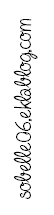 Lecture suivie CM1
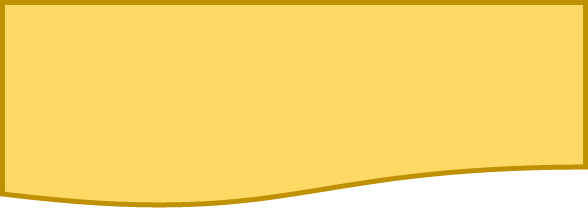 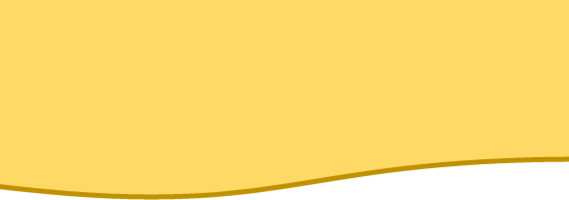 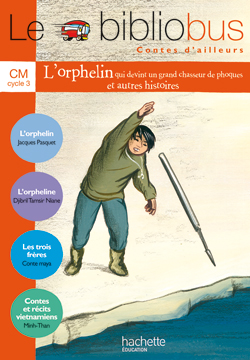 Contes d’ailleurs
Fiche 3
Prénom : ___________________
L’orpheline : 2ère partie à partir de la page 35
1) Réponds aux questions : a. Pourquoi ne peut-elle pas savoir lequel des 3 sentiers prendre ?  
____________________________________________________________________________________________
b. Lequel prend-elle alors ? ____________________________________________________________________
c. Qu’y a-t-il au bout du chemin ? _______________________________________________________________
2) Recopie ce que lui dit la femme du monstre quand elle arrive : «  ___________________________________
___________________________________________________________________________________________
__________________________________________________________________________________________  »
3) Complète : Si tu es ___________________________ moi je peux te ______________________ et tu seras
_______________________ ; mais si tu as __________________ mon mari ____________________________ .
4) Recopie ce qui est effrayant dans la caverne :  _________________________________________________
___________________________________________________________________________________________
5) Question : Que fait la fillette pour se donner du courage ?  _______________________________________
6) Trouve un air (connu ou pas) sur lequel tu pourrais chanter la chanson de la fillette.
7) Questions : 	a. Pourquoi le monstre ne la mange pas ? ___________________________________________
	b. Qui était le monstre en réalité ? ________________________________________________  
	c. Que lui fait-il promettre ?  ______________________________________________________
 8) Complète : Tiyène refusa de sourire au ___________ et à sa _____________________ mais elle sourit à _________________ . L’oiseau qui l’avait suivi raconta la vérité au ______________________ . Celui-ci lui _____________________ car elle a cédé à l’___________________ . Il l’autorise à l’ ___________________ .
9) Recopie ce qu’est une dot : __________________________________________________________________
10) Raconte ce qu’il arrive à  sa sœur Mata : _____________________________________________________
___________________________________________________________________________________________
___________________________________________________________________________________________
 11) Recopie les 2 dernières lignes du texte : _____________________________________________________
__________________________________________________________________________________________
A qui s’adresse-t-elles ? _____________________ Est-ce une morale, le début d’une nouvelle histoire ou une explication de ce qu’est un orphelin ? ______________________________________________________
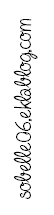 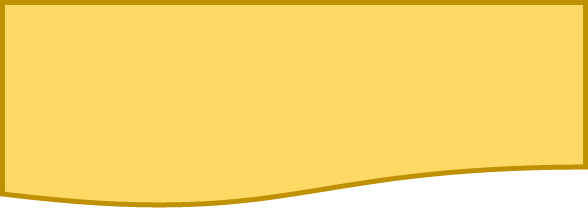 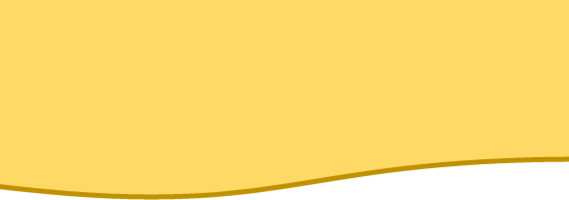 Lecture suivie CM1
Contes d’ailleurs
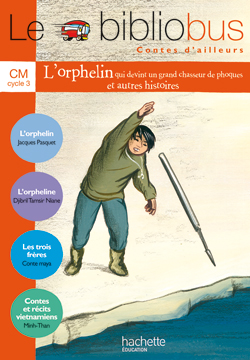 Fiche 4
Prénom : ___________________
Les trois frères
1) Où se passe cette histoire ? (aide-toi du sous-titre et observe la carte de la page 56 et d’internet ) ___________________________________________________________________________________________
2) Pourquoi  les tribus veulent être « mater » les trois frères ? (2raisons) ____________________________ ___________________________________________________________________________________________  
3) Recopie les paroles du vieux chef qui expliquent la ruse pour capturer les frères « ___________________ ___________________________________________________________________________________________
___________________________________________________________________________________________
__________________________________________________________________________________________ »
4) Que demande les chefs aux jeunes filles pour prouver qu’elles ont bien rencontré les trois frères ?
___________________________________________________________________________________________
___________________________________________________________________________________________
5) Quelle est la réaction des jeunes filles face aux trois frères 
  Les jeunes filles inventent une histoire pour faire connaissance et les séduire.
  Une des jeunes filles supplie les trois frères de ne pas leur faire de mal.
  Une des jeunes filles donne la vraie raison de leur présence au bord du fleuve.
6) Qu’est-il peint sur chacune des capes ? _______________________________________________________
7) Qu’arrive-t-il alors aux trois vieux ? ___________________________________________________________
____________________________________________________________________________________________
8) Quelle nouvelle idée ont-ils pour vaincre les trois frères ? ___________________________________________
9) Que font les trois frères pendant la nuit ? 
a. aux soldats : ______________________________________________________________________________
___________________________________________________________________________________________
b. Une fois retournés dans leur forteresse  :  _____________________________________________________ ____________________________________________________________________________________________
10) Recopie la phrase p.74 qui montre que les frères utilisent la magie : « _____________________________
___________________________________________________________________________________________
__________________________________________________________________________________________ » 
11) Que font-ils quand les guerriers arrivent ? ____________________________________________________
12) Que se passe-t-il alors ? ___________________________________________________________________
13) Pourquoi dit-on qu’ils ont fait preuve de clémence ? ___________________________________________
14) Raconte comment se termine l’histoire (Essaie de  ne pas recopier le texte !) _____________________
___________________________________________________________________________________________
___________________________________________________________________________________________
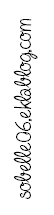